Welcome! We will begin soon…
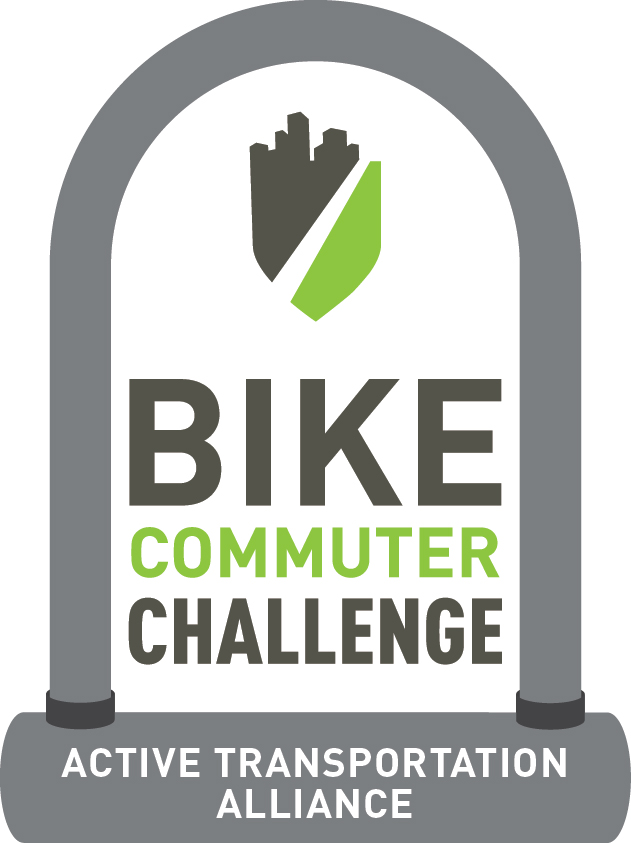 Active Transportation Alliance
Mission: promote walking, bicycling and public transit to create healthy, sustainable and equitable communities.
Advocate for legislation that prioritizes and protects bicyclists, pedestrians and transit riders.
We are Membership based organization.
What is the Bike Commuter Challenge?
Goal - Encourage new and experienced riders to ride their bikes more often. 

Free & Easy - Chicagoland organizations compete to log the most miles by riding bikes.

Build morale and promote friendly competition among Chicagoland organizations.
Bike Challenge
May 15th-June 11th

Bike Celebration Stations
3 stations will be returning to multiple Sponsor and neighborhood locations 
stay tuned for details!
Keating Law Offices, 825 N. Milwaukee Ave, Chicago: after hours beer & pizza mingle

Last day to log miles
Monday, June 19th
Important Dates
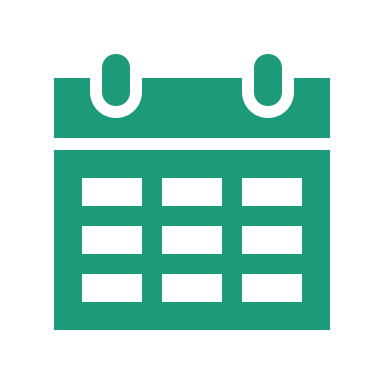 Team Captain Training
Each competing team will have a team captain (you!) Teams can have more than 1 captain.
What is a Team Captain? How can you be a great one?
Being a Captain is easy if you remember to CHASE
Communicate often
Help Register Coworkers
Act as a resource for bike commuting tips
Set up group commutes and rides
Encourage newbies to try it out
Team Management
When logged in, Team Captains can…
Add or delete team members
Send out team communications
Change team password
Challenge other teams
Update organization info
Any time you ride your bike to commute it counts! Whether that’s to work, a lunch break ride, or a local coffee shop/park (remote work)

Stationary bikes or trainers do not count!

In order to be counted in your teams point total, all you need to do is complete ONE bike trip between May 15-June 11
In previous years riders could log two trips per day. This year, all your trips get added into one giant mega trip per day.
What Counts as a Trip?
Points
We've partnered with Metra and you can earn BIG extra points if you include the Metra Bike Car during one of your commutes. Once during the Challenge, you can earn 30 bonus points by using the Bike Car. 
Simply take a photo of yourself on the Bike Car (with a thumbs up) and email it to bikechi@activetrans.org and we add the bonus points! (30 bonus points only valid one time.) Learn more about the Bike Car's routes and schedules on our website
How You Win
Points totaled as you log them
Individual riders will  be combined to get the team total
All teams under one organization will be combined to get the organization total
Whichever organization has the highest point total within their workplace tier wins!
Organization Tiers
Retired
Prizes
Winners in each organization tier!

Twice Weekly Drawing- We will pull from anyone who logged a ride that week. Every Mon. and Thurs.
Top Two riders – Bragging points + Arc'teryx jacket for top 2 riders
Returning Rider Raffle - we will pull the top 10 returning riders and select the winner at random!  
First Time Bike Commuter - the top rider amongst the first time Bike Commuters doing the Challenge!
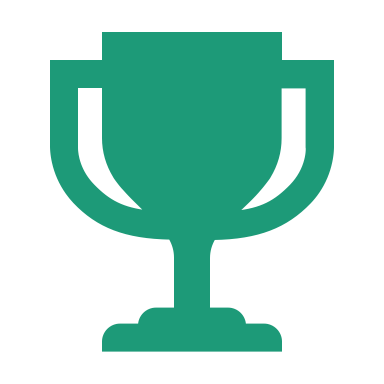 Bike Month
Celebration Stations
Monday May 22 @ 4:30 – 6:30pm 
606 Trail – Churchill Park   
2007 W Churchill St, Chicago, IL 60647

Wednesday, May 24 @ 4:30 – 6:30pm
Ogilvie Transportation Center (500 W. Madison)

Thursday June 8 @ 4:30 – 6:30pm
Field Museum – Lakefront Trail  

Wrap Party @ Keating Law Offices MKE- date TBD
Questions?